StoryBoardfait par yohan
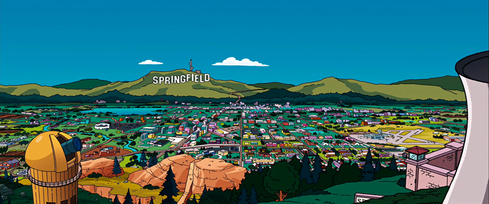 Mystery
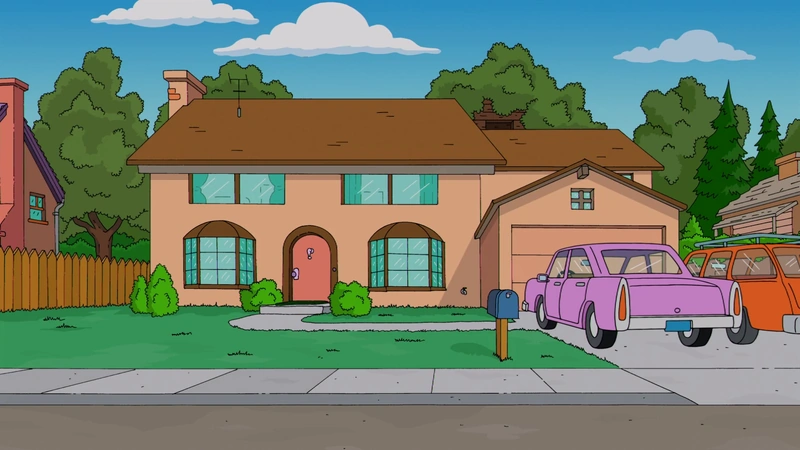 Can you hear me
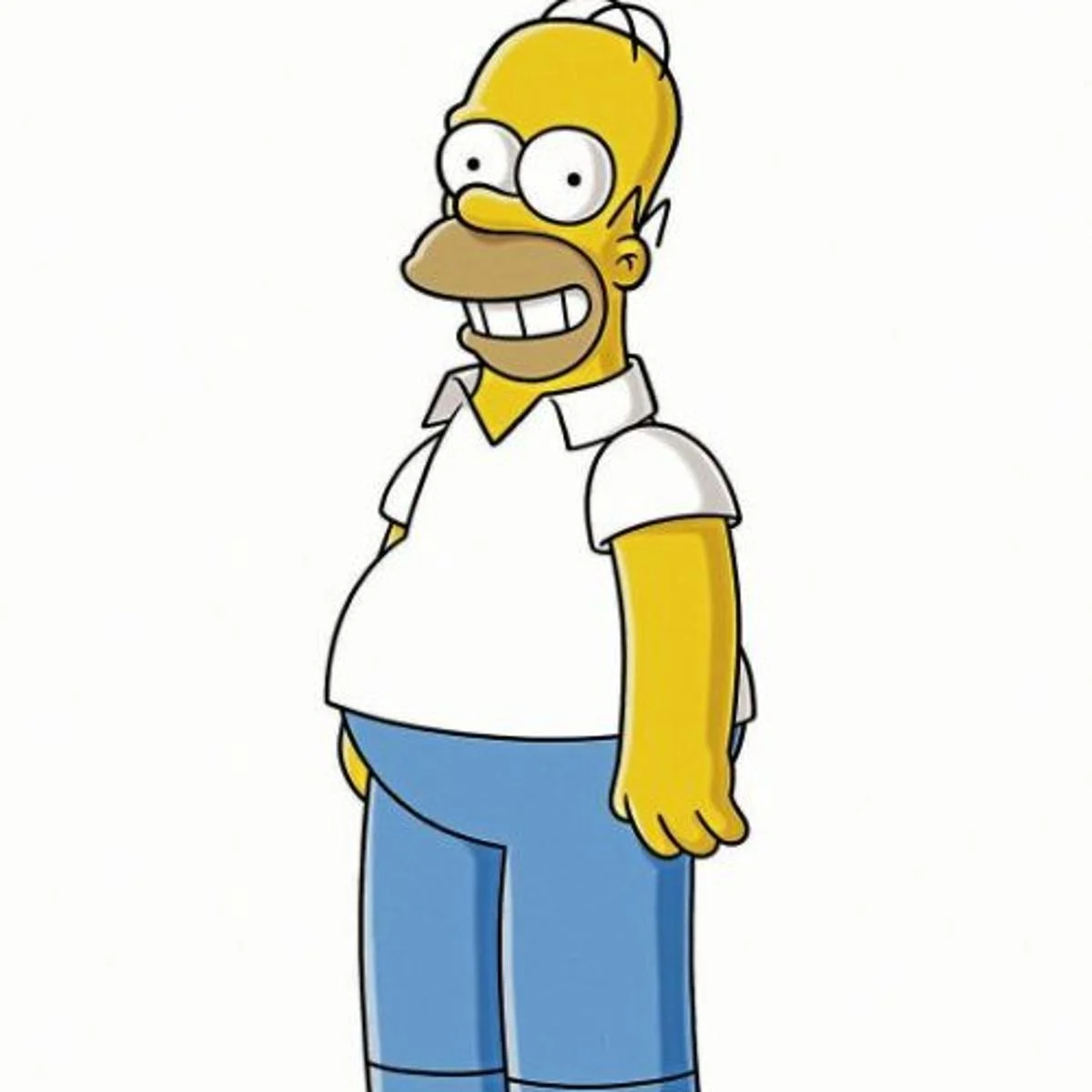 Can you see
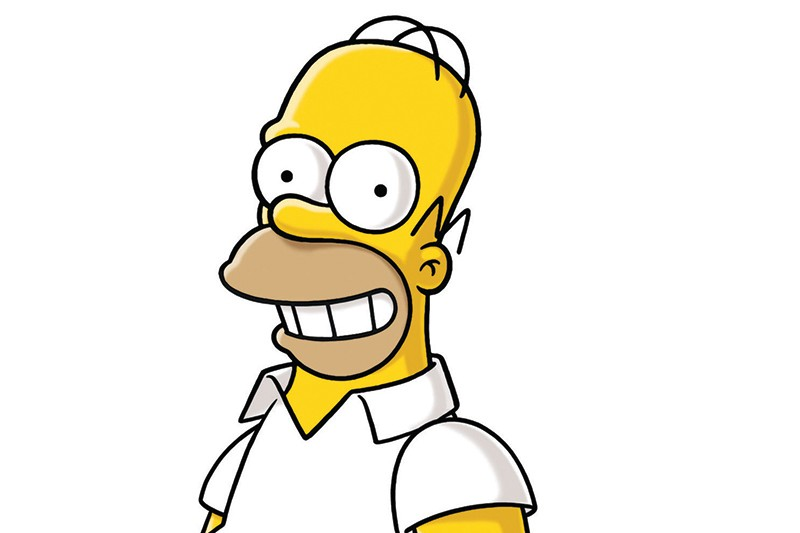 There's a storm on the edge of the sky
Does it matter
it does to me, I can tell you why
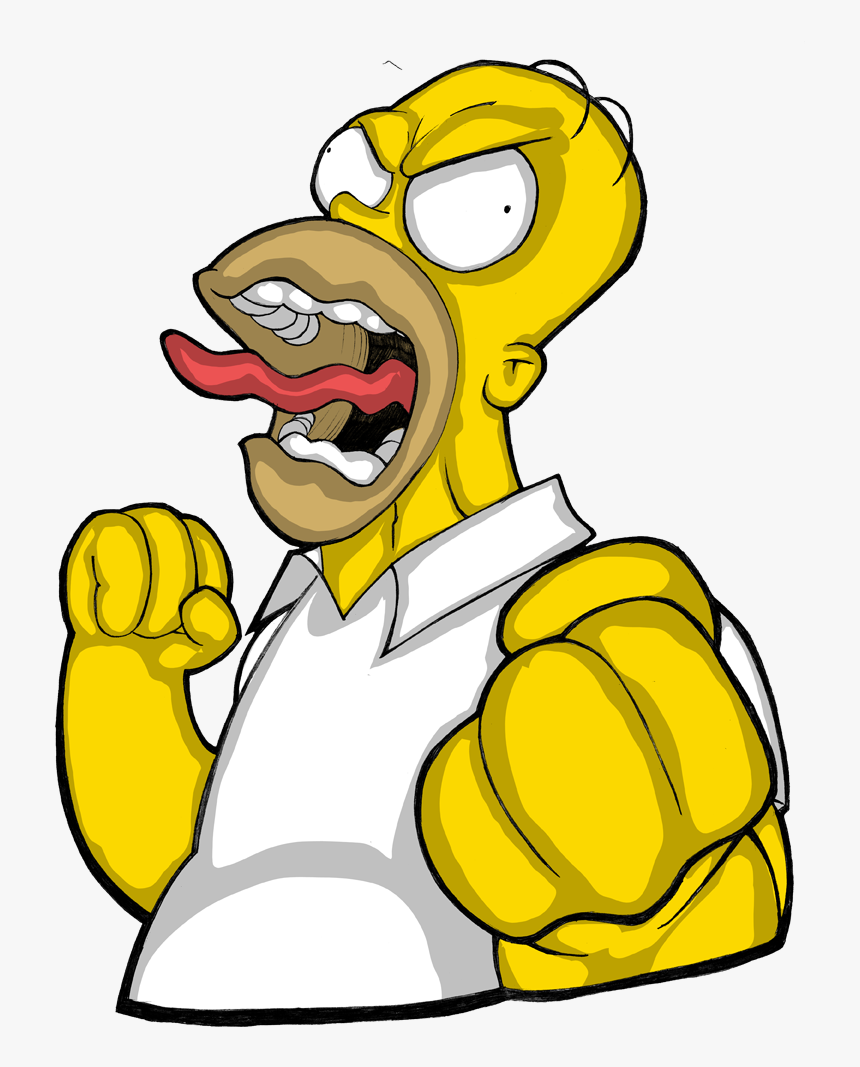 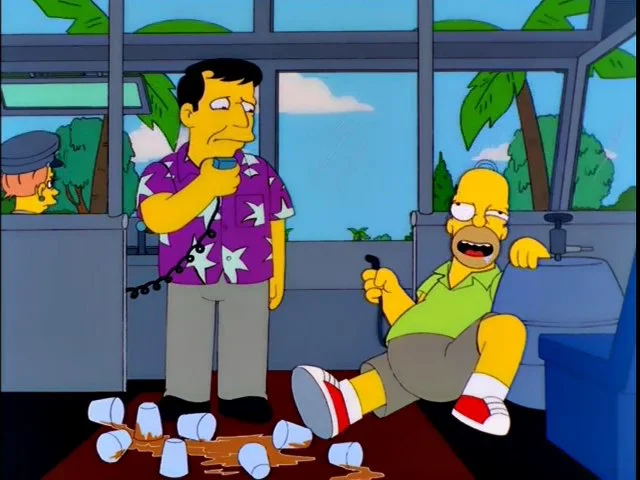 When there's thunder, there should be rain
But it don't always follow the rule
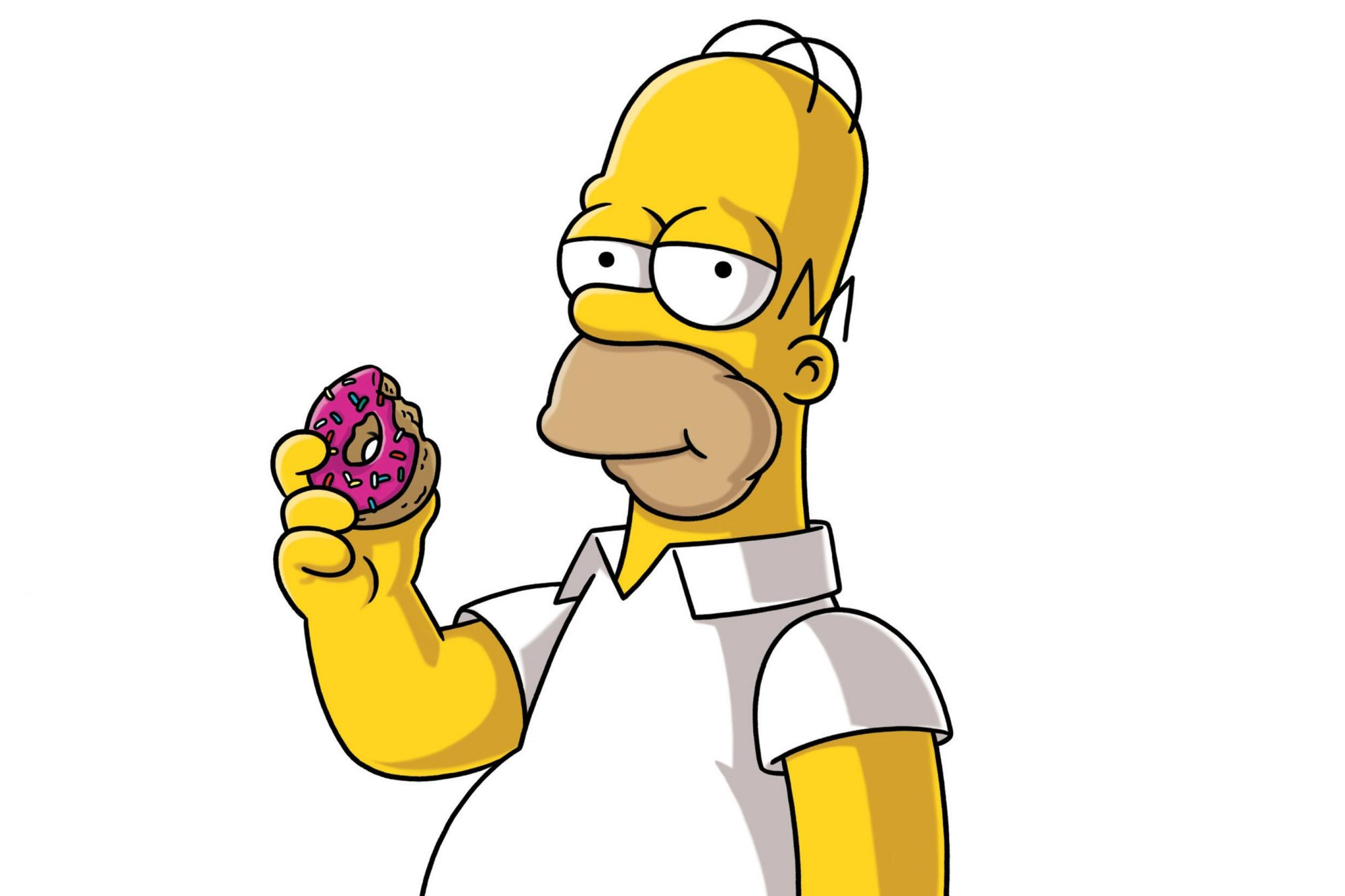 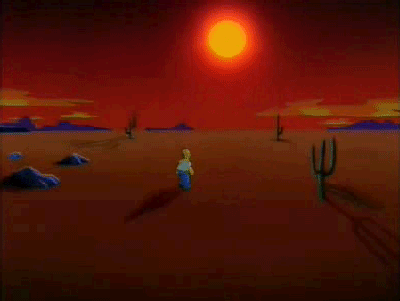 nd is the wise man always right? No he can play the fool